Бюджет для граждан 
по проекту
Закона Чукотского 
автономного округа 
«О внесении изменений в Закон Чукотского автономного округа «Об окружном бюджете на 
2022 год и на плановый период 
2023 и 2024 годов»
Сравнительные показатели доходов окружного бюджета Чукотского автономного округа по субъектам ДФО за 2021 год
2
Сравнительные показатели расходов окружного бюджета Чукотского автономного округа по субъектам ДФО за 2021 год
3
Структура доходов окружного бюджета в 2020 – 2024 годах
(млн. рублей)
4
Структура доходов окружного бюджета на 2022 год
5
Динамика доходов окружного бюджета на 2020 – 2024 годы
51,8
39,4
51,2
37,4
48,9
Налоговые и неналоговые доходы 
(млрд. рублей)
Безвозмездные поступления 
(млрд. рублей)
31,0
29,2
22,6
31,4
20,2
17,5
21,1
19,4
18,0
18,3
2020
2021
2022
2023
2024
6
100,000
$100,000.00
Налоговые доходы окружного бюджета на 2020 – 2024 годы
(млн. рублей)
7
Неналоговые доходы окружного бюджета на 2020 – 2024 годы
(млн. рублей)
8
Безвозмездные поступления окружного бюджета на 2020 – 2024 годы
(млн. рублей)
9
Динамика безвозмездных поступлений 
окружного бюджета 2020 – 2024 годов
(млрд. рублей)
10
Сведения о доходах окружного бюджета на душу населения  
в 2020 - 2024 годах
(тыс. рублей)
11
Динамика расходов окружного бюджета на 2020 -2024 годы
(млрд. рублей)
54,6
53,4
47,8
35,7
34,6
12
Структура расходов окружного бюджета на 2022 год
13
Социальная сфера
(млн. рублей)
14
Расходы на социальную политику
Государственные программы Чукотского автономного округа, мероприятия которых направлены
 на развитие социальной политики на 2020-2024 годы, тыс. рублей
15
Расходы на социальную политику
Национальные проекты по Указу Президента от 7 мая 2018г. № 204  на 2022 год, тыс. рублей
Сведения об общественно-значимых проектах, предусмотренных 
к финансированию проектом бюджета Чукотского автономного округа на 2022 год
Работы, услуги для целей капитальных вложений по объекту «Дом для граждан старшего возраста»
39 000,0 тыс. рублей
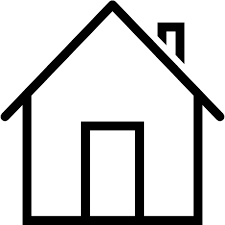 58 129,4 тыс. руб.
16
Распределение бюджетных ассигнований на государственную 
поддержку семьи и детей в 2022 году
Департамент образования и науки Чукотского автономного округа
6 294,5 млн. рублей
Департамент промышленной политики Чукотского автономного округа
1 026,5 млн. рублей
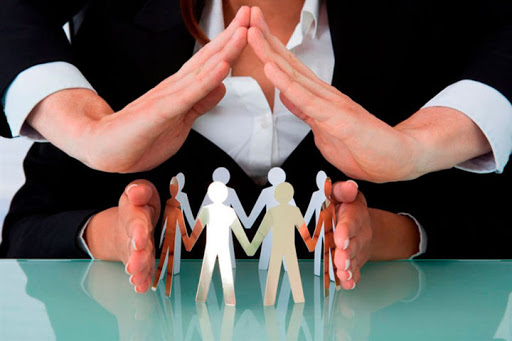 Департамент культуры, спорта и туризма Чукотского автономного округа
116,5 млн. рублей
Департамент социальной политики
Чукотского автономного округа
1 285,0 млн. рублей
Департамент здравоохранения Чукотского автономного округа
43,5 млн. рублей
Государственные программы Чукотского автономного округа, мероприятия которых направлены
 на государственную поддержку семьи и детей, тыс. рублей
17
Распределение бюджетных ассигнований на государственную поддержку семьи и детей в 2022 году
Государственная программа 
«Развитие здравоохранения Чукотского автономного округа»
Обеспечение детей, страдающих фенилкетонурией, продуктами, не содержащими фенилаланин
2 738,2 тыс. рублей
Обеспечение детским питанием детей первых лет жизни 
31 975,6 тыс. рублей
Обеспечение беременных женщин, кормящих матерей и детей раннего возраста витаминно-минеральными комплексами 
7 977,6 тыс. рублей
Обеспечение диагностических мероприятий по проведению неонатального скрининга на наследственные заболевания
780,0 тыс. рублей
Подпрограмма «Охрана здоровья матери и ребенка»
18
Осуществление ежемесячной денежной выплаты, назначаемой в случае рождения третьего ребенка или последующих детей до достижения ребенком возраста трех лет
107 196,0 тыс. рублей
Распределение бюджетных ассигнований на государственную поддержку семьи и детей в 2022 году
Государственная программа 
«Социальная поддержка населения Чукотского автономного округа»
Подпрограмма «Социальная поддержка семей и детей»
19
Распределение бюджетных ассигнований на государственную поддержку семьи и детей в 2022 году
Государственная программа 
«Развитие культуры, спорта и туризма Чукотского автономного округа»
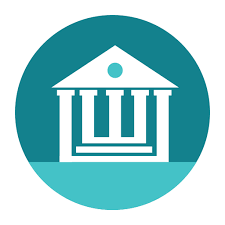 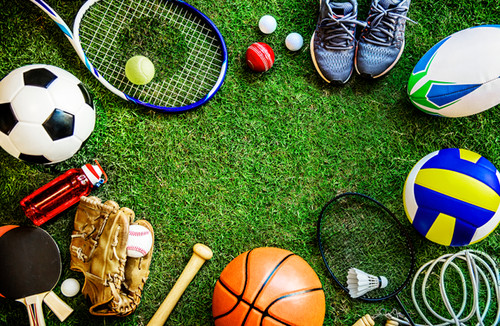 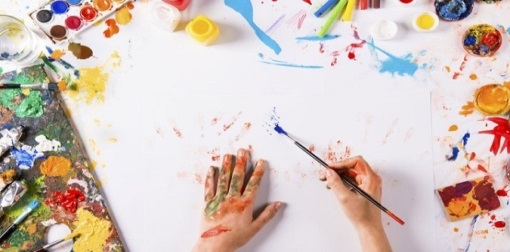 20
Распределение бюджетных ассигнований на государственную поддержку семьи и детей в 2022 году
Государственная программа 
«Развитие образования и науки Чукотского автономного округа»
Организация бесплатного горячего питания обучающихся, получающих начальное общее образование в государственных и муниципальных образовательных организациях 
106 325,4 тыс. рублей
Субсидии на выполнение ремонтных работ в муниципальных образовательных организациях 
156 062,0 тыс. рублей
Проведение ремонтных работ в государственных образовательных организациях 
80 000,0 тыс. рублей
Гранты некоммерческим организациям на организацию и проведение оздоровительной кампании 
54 000,0 тыс. рублей
Субсидии на реализацию мероприятий по проведению оздоровительной кампании детей, находящихся в трудной жизненной ситуации
39 690,0 тыс. рублей
Подпрограмма «Обеспечение государственных гарантий и развитие современной инфраструктуры образования»
Субвенции на реализацию прав на получение общедоступного и бесплатного образования в муниципальных образовательных организациях, входящих в Чукотский (надмуниципальный) образовательный округ
4 698 333,3тыс. рублей
21
Распределение бюджетных ассигнований на государственную поддержку семьи и детей в 2022 году
Государственная программа 
«Развитие образования и науки Чукотского автономного округа»
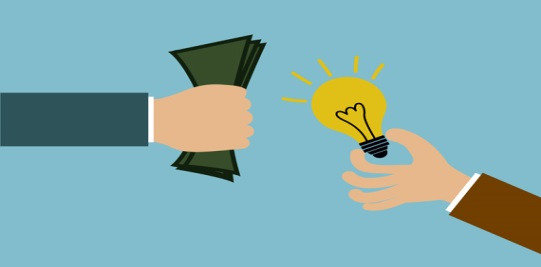 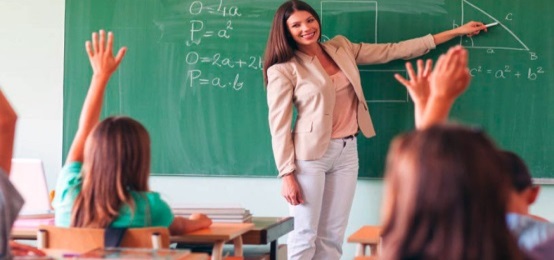 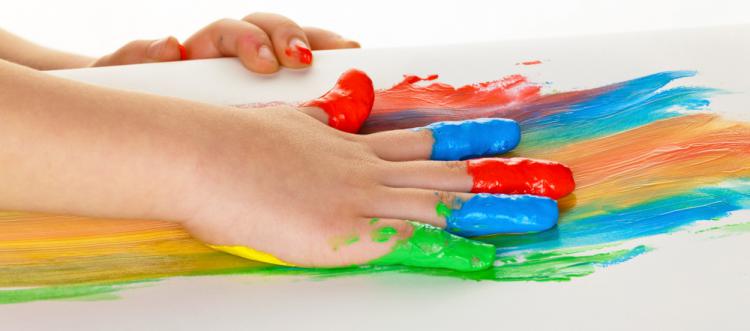 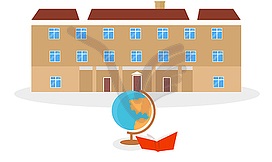 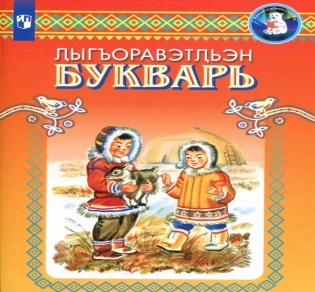 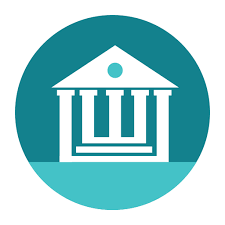 22
Распределение бюджетных ассигнований на государственную поддержку семьи и детей в 2022 году
Государственная программа «Обеспечение охраны общественного порядка и повышения безопасности дорожного движения в Чукотском автономном округе»
Подпрограмма «Повышение безопасности дорожного движения»
23
Расходы на здравоохранение
Доля главных распорядителей средств окружного бюджета в общих расходах бюджета на здравоохранение на 2022 год
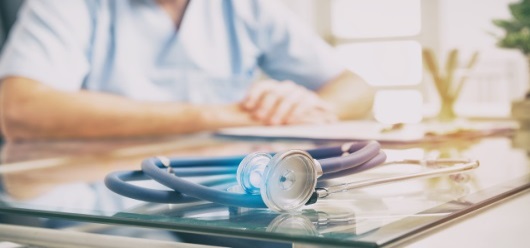 Департамент социальной политики Чукотского автономного округа
0,3 млн. рублей
Департамент промышленной политики Чукотского автономного округа 
244,5 млн. рублей
Департамент здравоохранения Чукотского автономного округа
 3 152,8 млн. рублей
Государственные программы Чукотского автономного округа, мероприятия которых направлены на развитие здравоохранения 
на 2020 - 2024 годы, тыс. рублей
24
Расходы на здравоохранение
Расходы на реализацию национальных проектов по Указу Президента от 7 мая 2018г. № 204  на 2022 год, тыс. рублей
Сведения об общественно-значимых проектах, предусмотренных 
к финансированию проектом бюджета Чукотского автономного округа на 2022 год
Приобретение ведомственного жилья для медицинских работников
57 190,0 тыс. рублей
Приобретение и установка модульной врачебной амбулатории в с. Анюйск
15 000,0 тыс. рублей
Приобретение и установка модульного фельдшерско-акушерского пункта в 
с. Ламутское
29 913,3 тыс. рублей
Приобретение и установка модульной участковой больницы в с. Рыткучи
14 903,3 тыс. рублей
214 679,9 тыс. руб.
Приобретение и установка модульного фельдшерско-акушерского пункта в 
с. Уэлькаль
34 638,0 тыс. рублей
Приобретение и установка модульного фельдшерско-акушерского пункта в 
с. Чуванское
28 384,3 тыс. рублей
Строительство объекта «Центр специализированной медицинской помощи в г. Анадырь»
28 384,3 тыс. рублей
Реконструкция здания пристройки под лечебный корпус Чаунской районной больницы
11 792,5 тыс. рублей
Приобретение и установка пищеблока для Билибинской районной больницы
22 506,9 тыс. рублей
25
Расходы на образование
Доля главных распорядителей средств окружного бюджета в общих расходах бюджета на образование на 2022 год
Аппарат Губернатора и Правительства Чукотского автономного округа
16,6 млн. рублей
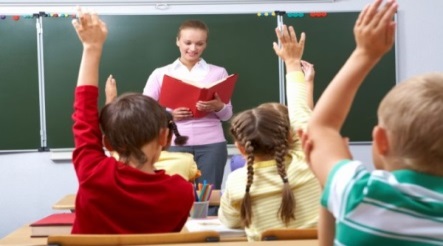 Департамент промышленной политики Чукотского автономного округа 
1 035,0 млн. рублей
Департамент образования и науки Чукотского автономного округа
6 786,7 млн. рублей
Департамент культуры, спорта и туризма Чукотского автономного округа
100,1 млн. рублей
Государственные программы Чукотского автономного округа, мероприятия которых направлены на развитие образования 
в 2020 - 2024 годах, тыс. рублей
26
Расходы на образование
Расходы на реализацию национальных проектов по Указу Президента от 7 мая 2018г. № 204  на 2022 год, тыс. рублей
Сведения об общественно-значимых проектах, предусмотренных 
к финансированию проектом бюджета Чукотского автономного округа на 2022 год
Строительство объекта «Детский сад в 
г. Анадырь» 
221 781,2 тыс. рублей
Строительство объекта «Начальная школа в 
с. Лорино» 
123 917,3 тыс. рублей
Строительство объекта «Школа в г. Анадырь»
372 001,1 тыс. рублей
1 026 465,7 тыс. руб.
Строительство объекта «Школа в с. Островное»
251 204,0 тыс. рублей
27
Расходы на культуру, кинематографию
Комитет по охране объектов культурного наследия Чукотского автономного округа
22,2 млн. рублей
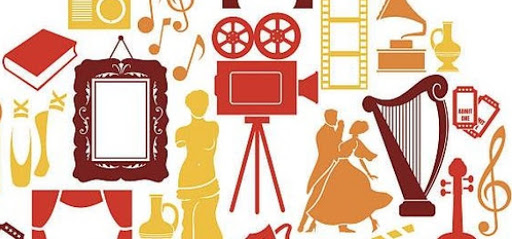 Департамент культуры, спорта и туризма Чукотского автономного округа
494,8 млн. рублей
Департамент промышленной политики Чукотского автономного округа 
593,0 млн. рублей
Государственные программы Чукотского автономного округа, 
направленные на развитие культуры, кинематографии в 2020 – 2024 годах, тыс. рублей
28
Расходы на культуру, кинематографию
Национальные проекты по Указу Президента от 7 мая 2018г. № 204  на 2022 год, тыс. рублей
Сведения об общественно-значимых проектах, предусмотренных 
к финансированию проектом бюджета Чукотского автономного округа на 2022 год
Приобретение и установка модульного здания «Центр культуры и досуга в с. Янракыннот» 
27 210,8 тыс. рублей
Приобретение и установка модульного здания «Центр культуры и досуга» в 
с. Нутэпэльмен
42 700,0 тыс. рублей
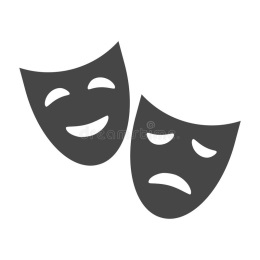 Приобретение и установка модульного здания «Центр культуры и досуга в с. Новое Чаплино»
61 530,0 тыс. рублей
Приобретение и установка модульного здания «Центр культуры и досуга в 
с. Тавайваам»
80 000,0 тыс. рублей
592 966,3 тыс. руб.
Строительство объекта «Центр культурного развития в г. Певек»  
310 582,5 тыс. рублей
Приобретение и установка модульных центров культуры и досуга в с. Нунлигран, с. Энмелен, 
с. Сиреники
30 000,0 тыс. рублей
Строительство объекта «Дом культуры в с. Канчалан»
19 000,0 тыс. рублей
29
Расходы на физическую культуру и спорт
Доля главных распорядителей средств окружного бюджета в общих расходах бюджета на физическую культуру и спорт на 2022 год
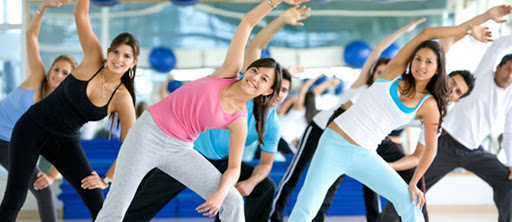 Департамент промышленной политики Чукотского автономного округа 
19,1 млн. рублей
Департамент культуры, спорта и туризма Чукотского автономного округа 
255,7 млн. рублей
Государственные программы Чукотского автономного округа, мероприятия которых направлены на развитие физической культуры и спорта в 2020 - 2024 годах, тыс. рублей
30
Расходы на физическую культуру и спорт
Расходы на реализацию национальных проектов по Указу Президента от 7 мая 2018г. № 204  на 2022 год, тыс. рублей
Сведения об общественно-значимых проектах, предусмотренных 
к финансированию проектом бюджета Чукотского автономного округа на 2022 год
Работы, услуги для целей капитальных вложений по объекту «Спортивный зал в с. Лаврентия» 
17 000,0 тыс. рублей
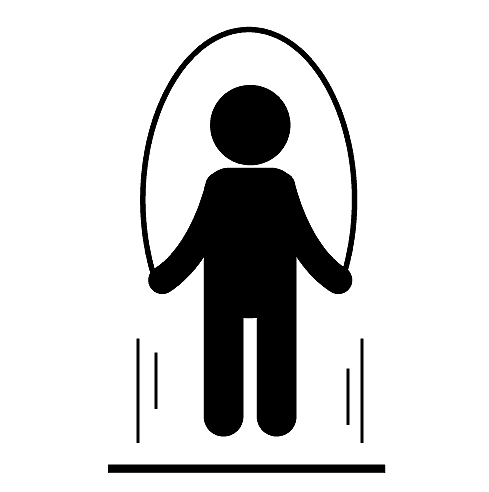 Строительство объекта «Многофункциональная спортивная площадка с искусственным покрытием в г. Билибино»
2 050,2 тыс. рублей
19 067,1 тыс. руб.
31
Расходы на жилищно-коммунальное хозяйство
Доля главного распорядителя бюджетных средств в общей сумме расходов на жилищно-коммунальное хозяйство на 2022 год
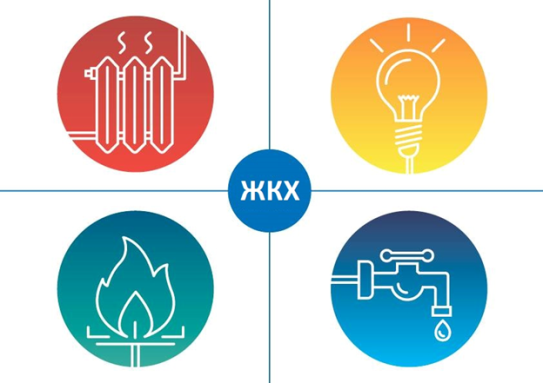 Департамент сельского хозяйства и продовольствия Чукотского автономного округа 
1,0 млн. рублей
Департамент промышленной политики Чукотского автономного округа 
16 989,2 млн. рублей
Департамент природных ресурсов Чукотского автономного округа 
102,3 млн. рублей
Государственные программы Чукотского автономного округа, мероприятия которых направлены 
на развитие  жилищно-коммунального хозяйства на 2020-2024 годы, тыс. рублей
32
Расходы на жилищно-коммунальное хозяйство
Национальные проекты по Указу Президента от 7 мая 2018 г. № 204  на 2022 год, тыс. рублей
19 887,7
17 092,6
4 873,5
3 456,1
33
Национальная экономика
(млн. рублей)
Межбюджетные трансферты общего характера
34
Прочие расходы
(млн. рублей)
35
Субсидии на софинансирование проектов инициативного бюджетирования в муниципальных образованиях Чукотского автономного округа на 2020 -2024 годы
(тыс. рублей)
Перечень направлений для реализации проектов: 

ремонт объектов социальной инфраструктуры;
благоустройство улиц, дворовых территорий, площадей, набережных, детских игровых площадок, мест массового отдыха населения и других территорий;
содержание мест захоронения;
обустройство контейнерных площадок и мест складирования твердых коммунальных отходов;
строительство и ремонт систем электро-, тепло-, водоснабжения и водоотведения;
строительство и ремонт автомобильных дорог местного значения в границах населенных пунктов;
содержание объектов культурного наследия (памятников);
развитие культуры и проведение культурно-массовых мероприятий;
сохранение традиционного образа жизни коренных малочисленных народов Севера, Сибири и Дальнего Востока Российской Федерации;
пропаганда физической культуры, спорта и здорового образа жизни.
36
Распределение межбюджетных трансфертов, 
передаваемых из окружного бюджета местным бюджетам  
Чукотского автономного округа  по разделам классификации расходов в 2022 году
37
Основные сведения о межбюджетных трансфертах, направляемых в местные бюджеты Чукотского автономного округа, на 2020 – 2024 годы
(млн. рублей)
38
Источники внутреннего финансирования дефицита 
окружного бюджета на 2020 - 2024 годы
(млн. рублей)
39
Структура государственного долга Чукотского автономного округа
(млрд. рублей)
40
Уровень долговой нагрузки на окружной бюджет
(млн. рублей)
Справочно:
Государственный долг - обязательства, возникающие из государственных заимствований, гарантий по обязательствам третьих лиц, другие обязательства принятые на себя субъектом Российской Федерации;
Государственная гарантия - вид долгового обязательства, в силу которого субъект Российской Федерации (гарант) обязан при наступлении предусмотренного в гарантии события (гарантийного случая) уплатить лицу, в пользу которого предоставлена гарантия (бенефициару), по его письменному требованию определенную в обязательстве денежную сумму за счет средств бюджета субъекта в соответствии с условиями даваемого гарантом обязательства отвечать за исполнение третьим лицом (принципалом) его обязательств перед бенефициаром;
Бюджетный кредит из федерального бюджета - денежные средства, предоставляемые федеральным бюджетом другому бюджету бюджетной системы Российской Федерации, на возвратной и возмездной основах.
41
Департамент финансов, экономики и имущественных отношений Чукотского автономного округа
Начальник Департамента - Калинова Алеся Андреевна
Юридический и фактический адрес: 
689000, Чукотский автономный округ, г. Анадырь, ул. Отке, д. 2
Телефон: 8 (42722) 6-93-23
Факс: 8 (42722) 2-93-04, 2-93-18
По вопросам пожеланий и предложений обращаться по телефону   8 (42722) 6-93-23 или на электронный адрес: ElenaK@depfin.chukotka-gov.ru
График работы Департамента финансов, экономики и имущественных отношений Чукотского автономного округа: 
понедельник – пятница с 9-00 до 17-45
Время приема начальника Департамента:
по понедельникам с 15-00 до 17-45
42